Workshop zur Qualifizierung zum Berater der Offensive Mittelstand
Die Offensive Mittelstand - Ein Netzwerk starker Partner
1
1. Einführung/Organisatorisches
Vorstellung der Teilnehmer/des Referenten
Ablauf des heutigen Tages
Wichtig: Fragen sind jederzeit ausdrücklich erwünscht!
Die Offensive Mittelstand - Ein Netzwerk starker Partner
2
1. Einführung/Organisatorisches
Vorstellungsrunde
 Kurze Vorstellung der Teilnehmer
 Welche Erwartungen haben Sie an das Seminar?
 Gibt es Themenfelder aus dem Check, zu denen Sie bereits beratend tätig 	sind?
 		• Strategie 			• Unternehmenskultur
		• Liquidität 			• Personalentwicklung
		• Risikobewertung	 	• Prozesse
		• Führung 			• Beschaffung
		• Kundenpflege		• Innovationen
		• Organisation
Die Offensive Mittelstand - Ein Netzwerk starker Partner
3
1. Agenda
Einführung/Organisatorisches
Die Offensive Mittelstand – ein Überblick
Der INQA-Unternehmenscheck – Aufbau und Systematik
Der Check und wie man mit ihm arbeiten kann
Das betriebswirtschaftliche Beratungstool
Anknüpfungspunkte für die eigene Beratungsarbeit
Unternehmerseminar „Selbstbewertung Check ‚Guter Mittelstand‘“
Beraterkompetenzliste
Qualitätssicherung der „Berater Offensive Mittelstand“
Ansprechpartner
Weiterführende Instrumente, die mit dem Check verbunden sind
Feedback – Urkunden – Logo
Die Offensive Mittelstand - Ein Netzwerk starker Partner
4
1. Einführung/Organisatorisches
Ziel des Workshops
Sie werden zum autorisierten „Berater Offensive Mittelstand“.

Das bedeutet, …
 … sie kennen die Offensive Mittelstand im Überblick,
 … sie kennen die Idee und Inhalte des Checks,
 … sie kennen die Vorteile des Checks für die eigene   							    Beratertätigkeit/Seminartätigkeit,
 … sie kennen das betriebswirtschaftliche Beratungstool im Überblick und
 … sie werden in die Beraterdatenbank der Offensive 	Mittelstand mit Ihren 		    Beratungsschwerpunkten aufgenommen.
Wichtig:	Die Autorisierung gilt für zwei Jahre und kann durch den Besuch eines Erfahrungsaustausches verlängert werden!
Die Offensive Mittelstand - Ein Netzwerk starker Partner
5
2. Die Offensive Mittelstand – ein Überblick
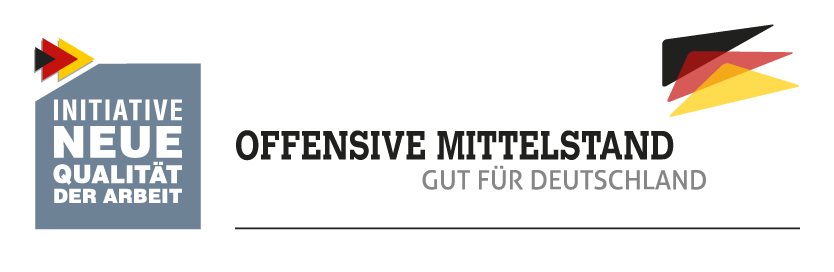 Die Offensive Mittelstand - Ein Netzwerk starker Partner
6
2. Die Offensive Mittelstand – ein Überblick
Die Offensive Mittelstand ist eine …
 … unabhängige nationale Initiative, 
 die als eigenständiges Netzwerk unter dem Dach der 			    	Initiative Neue Qualität der Arbeit (INQA) wirkt.
Ziel der Offensive Mittelstand: 	Unterstützung und Stärkung des Mittelstands in Deutschland!
Philosophie der Offensive Mittelstand:	Der Mittelstand und seine 		       Partner kümmern sich selbst um Verbesserungen!
Die Offensive Mittelstand - Ein Netzwerk starker Partner
7
2. Die Offensive Mittelstand – ein Überblick
Struktur/Aufbau der Offensive Mittelstand
Plenum
Lenkungskreis
Geschäftsstelle
Partner
Netzwerke/
Fachgruppen
Kerninstitutionen
Berater
Die Offensive Mittelstand - Ein Netzwerk starker Partner
8
2. Die Offensive Mittelstand – ein Überblick
Ziele (im Detail)
Handlungsbedingungen für gute Mittelständler fördern.
Unternehmen helfen, die besten Köpfe zu binden und zu gewinnen.
Energien für eine wirkungsvolle Unterstützung des Mittelstands bündeln.
Image des Mittelstands als Motor für Innovationen in Deutschland fördern.
Die Offensive Mittelstand - Ein Netzwerk starker Partner
9
2. Die Offensive Mittelstand – ein Überblick
Die Offensive Mittelstand unterstützt „Mittelständler“ durch Informationen, Aktivitäten und Instrumente, u.a.:
 Leitfaden „Guter Mittelstand: Erfolg ist kein Zufall“ (beschreibt, wie 	   	erfolgreiche mittelständische Unternehmen ihre Organisation und Arbeit 	gestalten)
 Analyse-Instrument „INQA-Unternehmenscheck „Guter Mittelstand“ (hilft 	Mittelständlern, schnell und einfach Verbesserungspotenziale zu erkennen) 
 Gute Praxis: Der Leitfaden und der Mittelstands-Check weisen den Weg zu 	den wichtigsten und besten Praxishilfen. Der Zugang zu den 	Unterstützungsangeboten wird dabei vereinfacht und systematisiert. 
 Training für Berater: Die Offensive Mittelstand tritt nicht in Konkurrenz zu 	etablierten und bewährten Beratungsstrukturen, sondern fördert ein 	gemeinsames Grundverständnis gemäß dem Motto „gemeinsam besser“.
Die Offensive Mittelstand - Ein Netzwerk starker Partner
10
2. Die Offensive Mittelstand – ein Überblick
Partner der Offensive Mittelstand 


Partner
 BDA Bundesvereinigung der Deutschen Arbeitgeberverbände 
 Zentralverband des Deutschen Handwerks 
 Bundesagentur für Arbeit
 Deutscher Steuerberaterverband
 Bundessteuerberaterkammer
 Kammern und Innungen
 IG BCE Industriegewerkschaft Bergbau, Chemie, Energie
 DVR – Deutscher Verkehrssicherheitsrat Institut für Mittelstandsforschung Bonn 
 RKW Rationalisierungs- und Innovationszentrum der Deutschen Wirtschaft e. V. 
 Fachhochschule des Mittelstands 
 Bundesministerium für Arbeit und Soziales 
 Deutsche Gesetzliche Unfallversicherung (DGUV) 
 Krankenkassen
Runder Tisch Offensive Mittelstand – Gut für Deutschland
Insgesamt über 240 Partner
Die Offensive Mittelstand - Ein Netzwerk starker Partner
11
2. Die Offensive Mittelstand – ein Überblick
Was kann die Offensive Mittelstand Steuerberatern bieten?
 Neutrale Instrumente für den Einsatz bei (potentiellen) Mandanten zur 	Aufdeckung von Verbesserungspotenzialen und 	zur Offenlegung von 	Beratungsbedarfen
 Partizipation an einem umfangreichen Netzwerk von unterschiedlichen 	mittelstandsnahen Institutionen
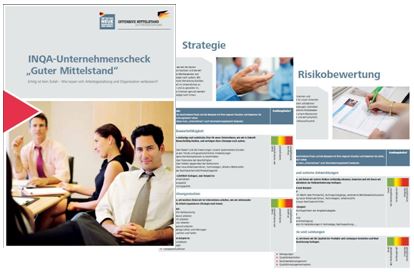 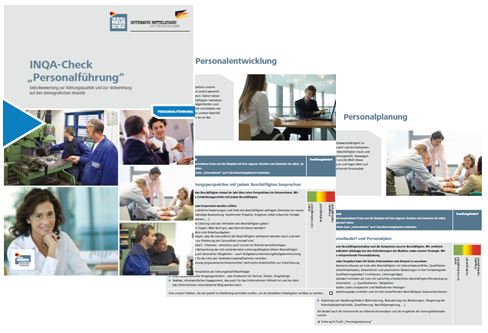 Die Offensive Mittelstand - Ein Netzwerk starker Partner
12
2. Die Offensive Mittelstand – ein Überblick
Was können Steuerberater der Offensive Mittelstand bieten?
Unterstützung beim Transfer von Produkten der Offensive Mittelstand und der Initiative Neue Qualität der Arbeit in den Mittelstand
Einbringung ihres Know-how in die Netzwerke der Offensive Mittelstand
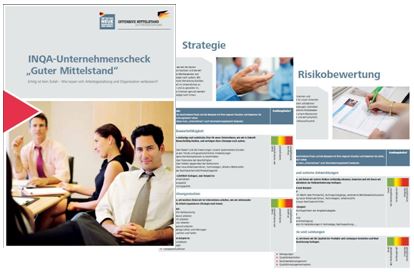 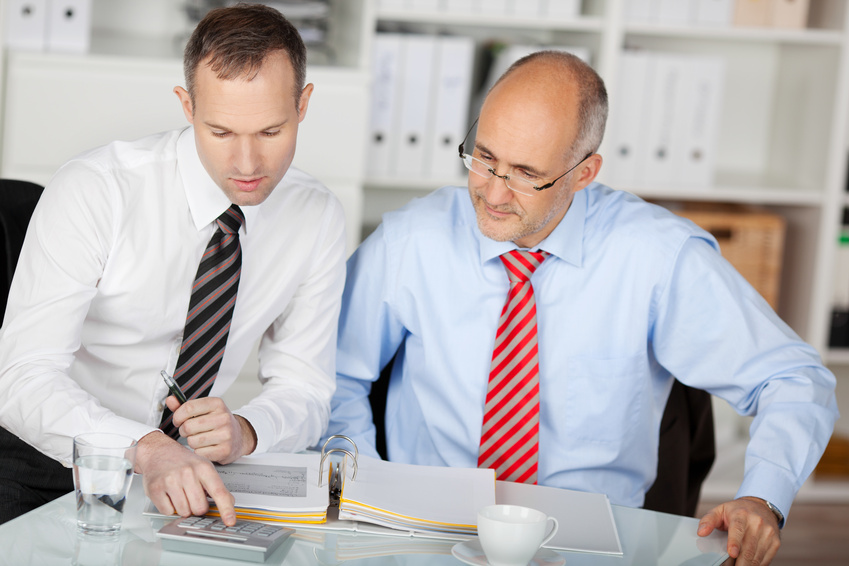 Die Offensive Mittelstand - Ein Netzwerk starker Partner
13
2. Die Offensive Mittelstand – ein Überblick
INQA Offensiv: Steuerberater als Partner des Mittelstands

Projekthintergrund:
Fehlende systematische Einbeziehung von Steuerberatern als wichtigste Beratergruppe im Mittelstand in die Netzwerke und Transferaktivitäten der INQA und der Offensive Mittelstand.

Zentrale Projektziele:
Erschließung der wichtigen Beratergruppe Steuerberater für die INQA und die Offensive Mittelstand
Transfer der INQA und Offensive Mittelstand Instrumente an die Steuerberater, insbesondere des INQA-Unternehmenschecks „Guter Mittelstand“. 
Entwicklung und Bereitstellung eines betriebswirtschaftlichen Beratungstools, das Steuerberater bei der Arbeit mit dem Check unterstützt.
Projektlaufzeit: August 2012 – Juli 2015
Die Offensive Mittelstand - Ein Netzwerk starker Partner
14
3. Der INQA-Unternehmenscheck – Aufbau und Systematik
Die Offensive Mittelstand - Ein Netzwerk starker Partner
15
3. Der INQA-Unternehmenscheck      – Aufbau und Systematik
Ausgangsüberlegung:
Ein gemeinsames Handlungsinstrument, das Unternehmenganz konkret hilft, die zentralen neuenHerausforderungen als Chance für den Wettbewerb zu nutzen..
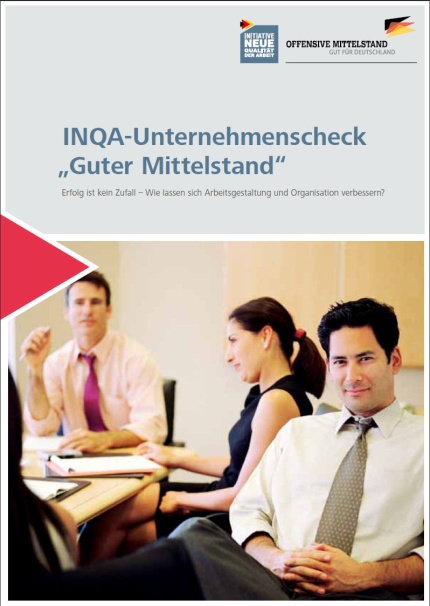 Fachkräftemangel
Wandel der Arbeit
DemografischerWandel
Check (und Leitfaden) beschreiben die gute Praxis der Arbeits- und Organisationsgestaltung in erfolgreichen Unternehmen –
den Erfolgsweg des Mittelstands.
Die Offensive Mittelstand - Ein Netzwerk starker Partner
16
3. Der INQA-Unternehmenscheck      – Aufbau und Systematik
Das Besondere desInstruments
Ein gemeinsamer Qualitätsstandard
vieler Partner des Mittelstands und Praxischeckin einem.

Der Check ermöglicht einenPotenzialcheck für dasUnternehmen.
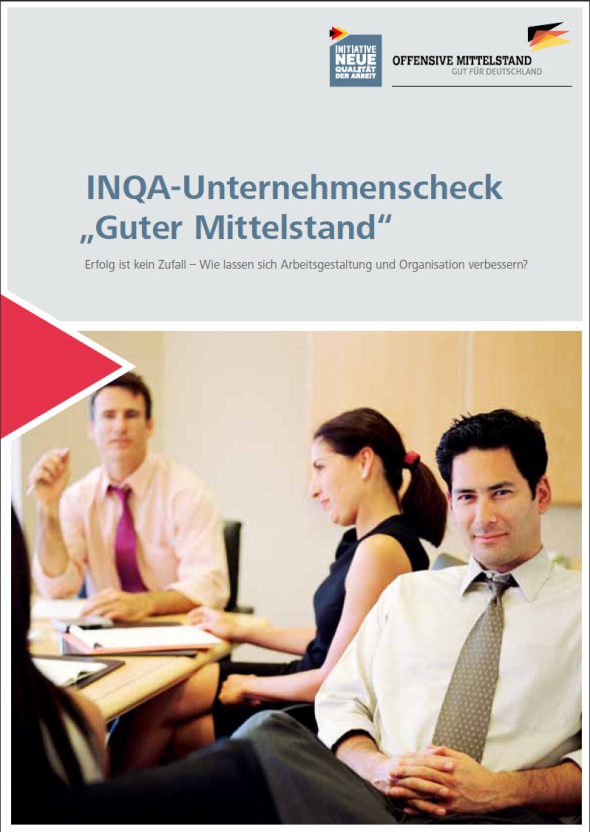 Die Offensive Mittelstand - Ein Netzwerk starker Partner
17
3. Der INQA-Unternehmenscheck      – Aufbau und Systematik
Das Besondere desInstruments
Der Check steht nicht in Konkurrenzzu den Praxishilfen und Angeboten der Partner; er führt zu ihnen hin.
Die Offensive Mittelstand - Ein Netzwerk starker Partner
18
3. Der INQA-Unternehmenscheck      – Aufbau und Systematik
Das Besondere desInstruments
Der Check erlaubtden gemeinsamenEinstieg aller Partner mit einemInstrument. Er soll
die hinterlegten und bestehendenAngebote besserins Spiel bringen.
Die Offensive Mittelstand - Ein Netzwerk starker Partner
19
3. Der INQA-Unternehmenscheck      – Aufbau und Systematik
Check Guter Mittelstand
			Strategie
			Liquidität
			Risikobewertung
			Führung
			Kundenpflege
			Organisation 
			Unternehmenskultur
			Personalentwicklung
			Prozesse
			Beschaffung 
			Innovation
Die Offensive Mittelstand - Ein Netzwerk starker Partner
20
3. Der INQA-Unternehmenscheck      – Aufbau und Systematik
Demografiethemen integriert!
Check Guter Mittelstand
				Strategie
				Liquidität
				Risikobewertung
				Führung
				Kundenpflege
				Organisation 
				Unternehmenskultur
				Personalentwicklung
				Prozesse
				Beschaffung 
				Innovation
PersonaleinsatzFluktuationQualifikation
Gesundheit und Werte
Zukunftsorientierte PersonalplanungEngagement in der Region
Wertschätzung
HandlungsspielräumeGesundheit Unternehmer
Beurteilung der Arbeitsbedingungen
Arbeitsplatzgestaltung
Arbeitskultur – Werte
Fairness
Gesprächskultur
EntwicklungsmöglichkeitenEinsatzbedingungenPersonalbindung
Personalgesinnung
Beruf und Familie
Eignung der Person
Soziale KriterienErfahrungen der Beschäftigten
Die Offensive Mittelstand - Ein Netzwerk starker Partner
21
3. Der INQA-Unternehmenscheck      – Aufbau und Systematik
Selbstbewertungsinstrument
systematische und kurze Potenzialanalyse 

Maßnahmenfestlegung 

Verbesserungsprozess
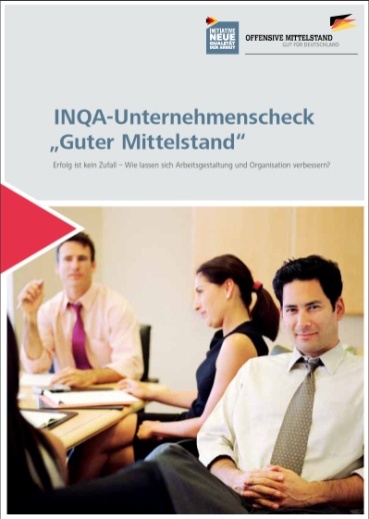 Keine Zertifizierung!
Die Offensive Mittelstand - Ein Netzwerk starker Partner
22
3. Der INQA-Unternehmenscheck      – Aufbau und Systematik
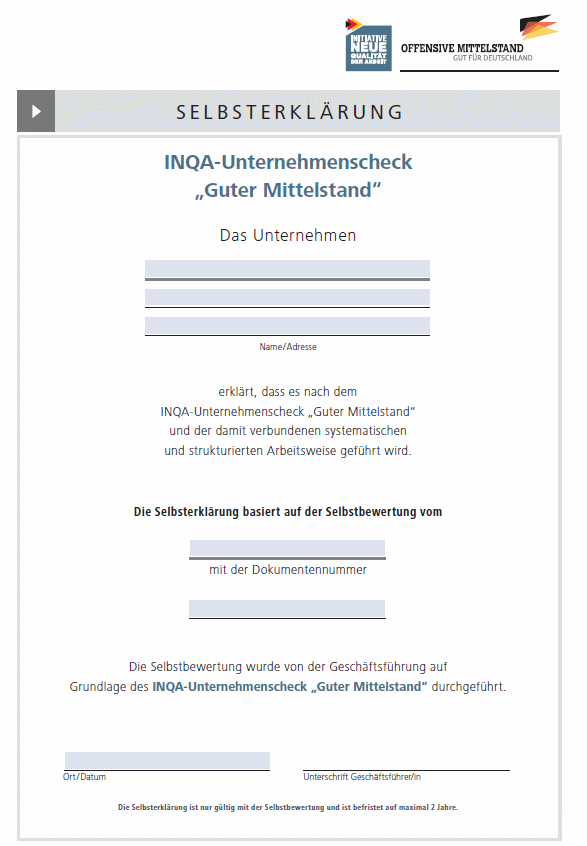 Kein Audit.
Keine Zertifizierung.



Möglichkeit zur 
Selbstbewertung 
und Selbsterklärung
Die Offensive Mittelstand - Ein Netzwerk starker Partner
23
3. Der INQA-Unternehmenscheck      – Aufbau und Systematik
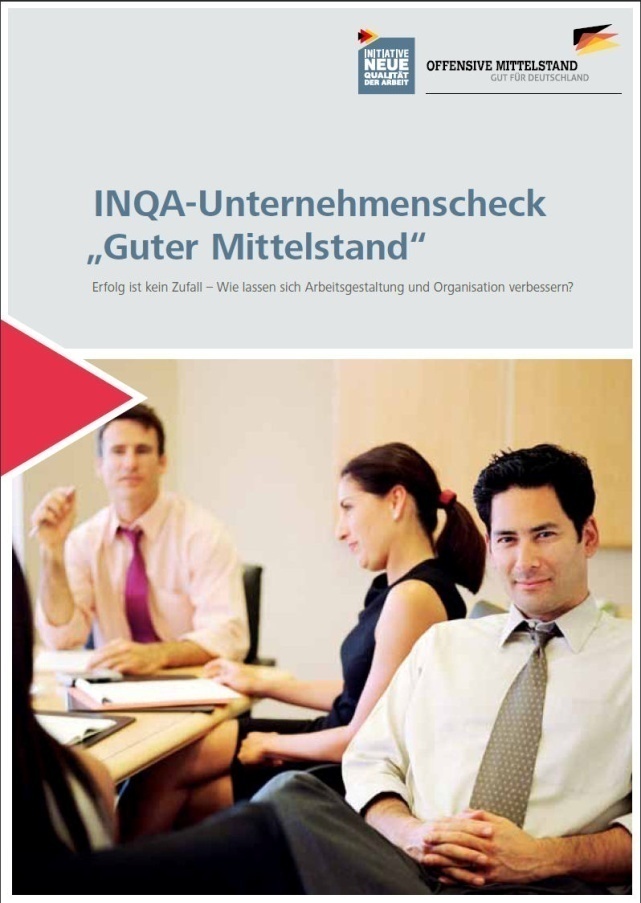 Check „Wo liegen beiuns verborgene Potenziale?“
Jedes Thema auf zwei Seiten.
Tipps und Anregungenwie man es gut machen könnte.
Unternehmer kann direkt selbst beginnen.
Selbstbewertung mit Selbsterklä-     rung
Die Offensive Mittelstand - Ein Netzwerk starker Partner
24
3. Der INQA-Unternehmenscheck      – Aufbau und Systematik
Die Offensive Mittelstand - Ein Netzwerk starker Partner
25
3. Der INQA-Unternehmenscheck      – Aufbau und Systematik
Die Offensive Mittelstand - Ein Netzwerk starker Partner
26
3. Der INQA-Unternehmenscheck      – Aufbau und Systematik
Die Offensive Mittelstand - Ein Netzwerk starker Partner
27
3. Der INQA-Unternehmenscheck      – Aufbau und Systematik
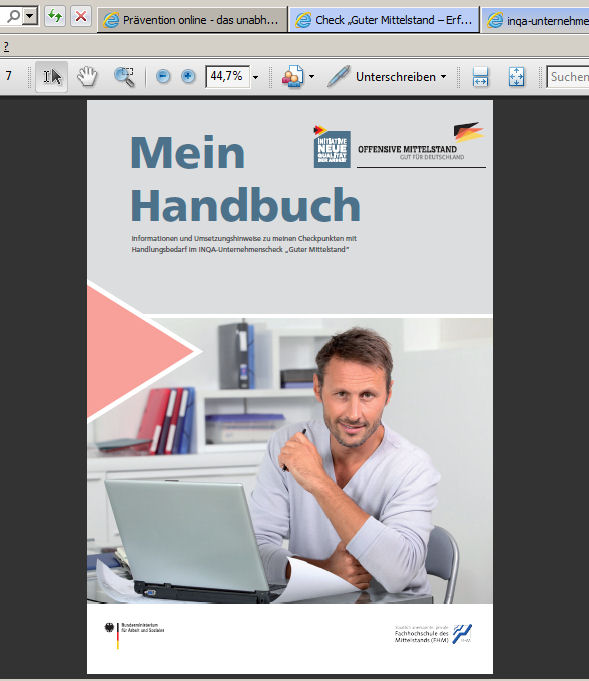 Die Offensive Mittelstand - Ein Netzwerk starker Partner
28
3. Der INQA-Unternehmenscheck      – Aufbau und Systematik
Ein Blick in das Handbuch (beispielhaft) – Aufbau
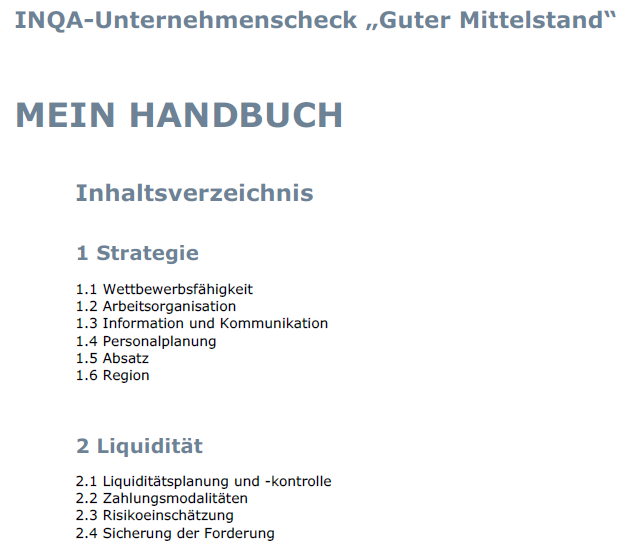 Die Offensive Mittelstand - Ein Netzwerk starker Partner
29
3. Der INQA-Unternehmenscheck      – Aufbau und Systematik
Ein Blick in das Handbuch (beispielhaft) – Aufbau
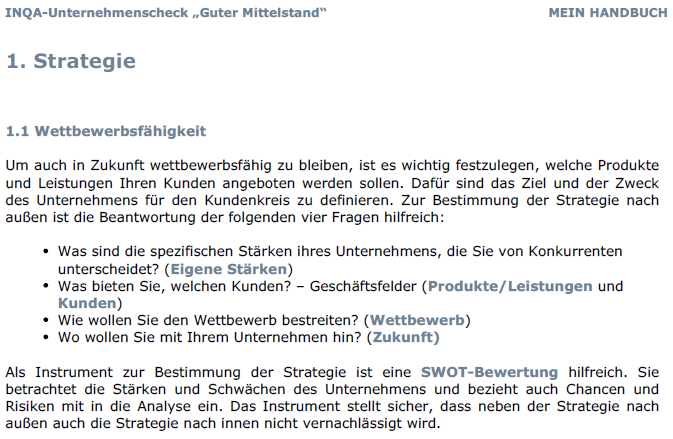 Die Offensive Mittelstand - Ein Netzwerk starker Partner
30
3. Der INQA-Unternehmenscheck      – Aufbau und Systematik
Check führt hin zu Praxishilfen der Partner.
Im Internet hinterlegt.
Die Offensive Mittelstand - Ein Netzwerk starker Partner
31
4.	Der Check und wie man mit ihm arbeiten kann
Die Offensive Mittelstand - Ein Netzwerk starker Partner
32
4.	Der Check und wie man mit ihm 	arbeiten kann
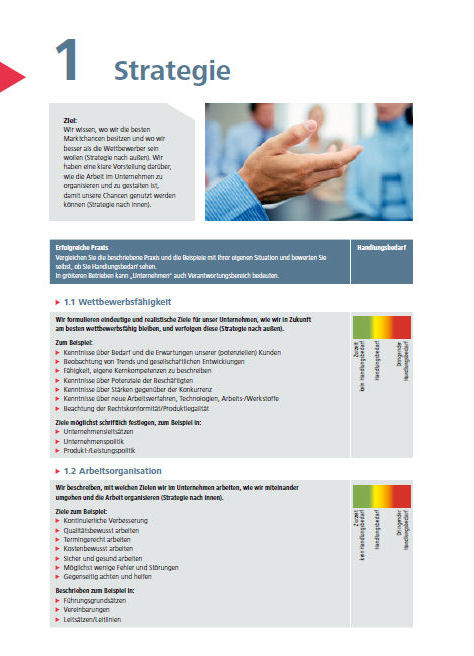 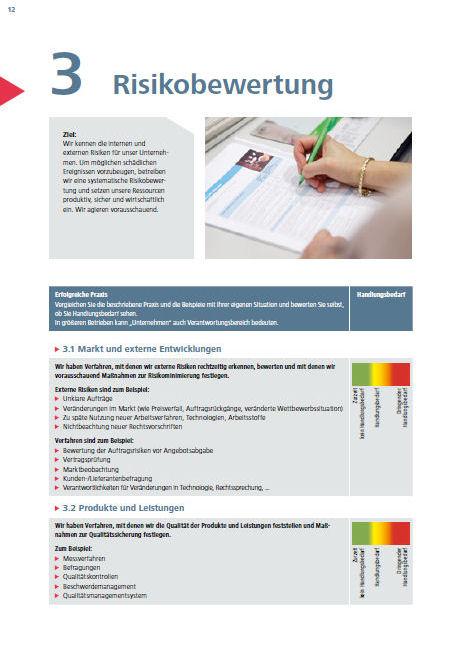 Die Offensive Mittelstand - Ein Netzwerk starker Partner
33
4.	Der Check und wie man mit ihm 	arbeiten kann
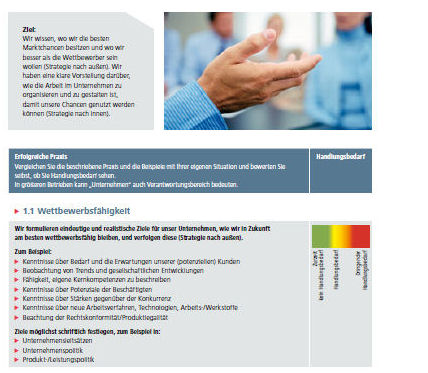 1. Zielsetzung
Die Offensive Mittelstand - Ein Netzwerk starker Partner
34
4.	Der Check und wie man mit ihm 	arbeiten kann
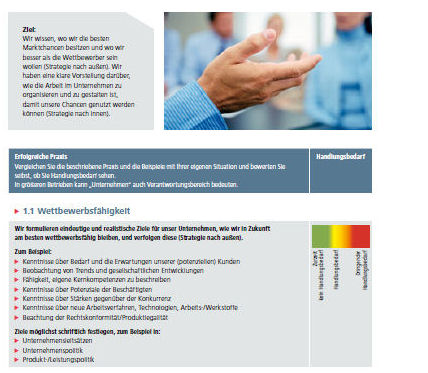 1. Zielsetzung


2. Checkpunkt
	Beschreibung der guten 
	Praxis und Stand der 
	Arbeitswissenschaft
Die Offensive Mittelstand - Ein Netzwerk starker Partner
35
4.	Der Check und wie man mit ihm 	arbeiten kann
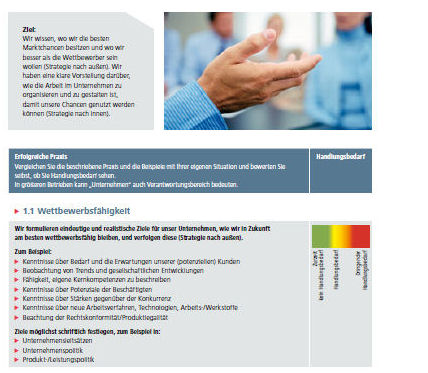 1. Zielsetzung


2. Checkpunkt
	Beschreibung der guten 
	Praxis und Stand der 
	Arbeitswissenschaft

3. Beispiele
	Zur Anregung, was
	gemeint ist und um aufIdeen für das eigeneUnternehmen zukommen.
Die Offensive Mittelstand - Ein Netzwerk starker Partner
36
4.	Der Check und wie man mit ihm 	arbeiten kann
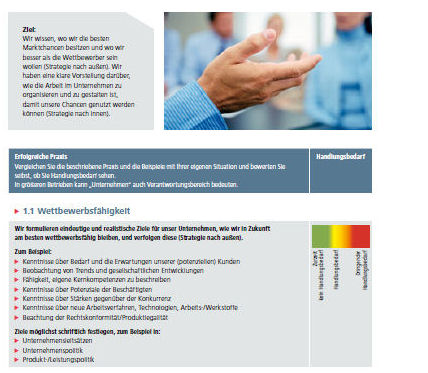 1. Zielsetzung


2. Checkpunkt
	Beschreibung der guten 
	Praxis und Stand der 
	Arbeitswissenschaft

3. Beispiele
	Zur Anregung, was
	gemeint ist und um aufIdeen für das eigeneUnternehmen zukommen.
4.Handlungs-bedarf festlegen
Die Offensive Mittelstand - Ein Netzwerk starker Partner
37
4.	Der Check und wie man mit ihm 	arbeiten kann
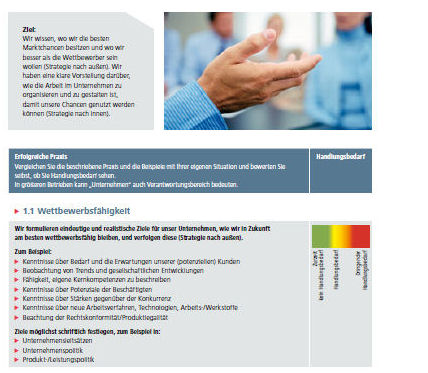 1. Zielsetzung


2. Checkpunkt
	Beschreibung der guten 
	Praxis und Stand der 
	Arbeitswissenschaft

3. Beispiele
	Zur Anregung, was
	gemeint ist und um aufIdeen für das eigeneUnternehmen zukommen.
4.Handlungs-bedarf festlegen
5. Maßnahmen festlegen, kontrollieren, verbessernMaßnahmenplan ist in Print auf der letzten Seite  zu finden und Online in der Auswertungsliste
Im Maßnahmenplan mindestens 10  Maßnahmen  beschreiben, Verantwortliche und Fristen zur Umsetzung sowie zur Kontrolle festlegen
Die Offensive Mittelstand - Ein Netzwerk starker Partner
38
4.	Der Check und wie man mit ihm 	arbeiten kann
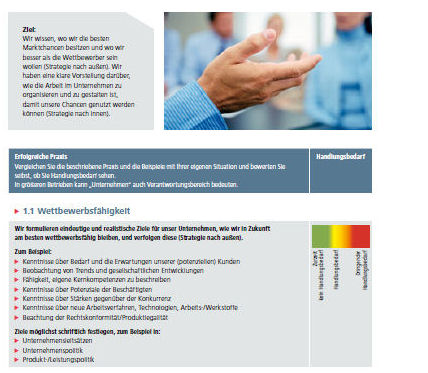 1. Zielsetzung


2. Checkpunkt
	Beschreibung der guten 
	Praxis und Stand der 
	Arbeitswissenschaft

3. Beispiele
	Zur Anregung, was
	gemeint ist und um aufIdeen für das eigeneUnternehmen zukommen.
Entscheidend ist, dass der Check dem Unternehmer hilft, selber systematisch besserzu werden.

Wirkung wird nur erzielt, wenn der Unternehmerihn selbst  ernsthaft ausfüllt.Der Check verhindert nicht, sich selber zu betrügen!

Nicht wesentlich ist, wie oft rot oder grün 
angekreuzt wird (Check ist kein Bewertungs-instrument für eine außerbetriebliche Instanz). 

Der Check ist eine systematische Hilfe, Prozesse im Kopf des Unternehmers einzuleiten.
4.Handlungs-bedarf festlegen
5. Maßnahmen festlegen, kontrollieren, verbessernMaßnahmenplan ist in Print auf der letzten Seite  zu finden und Online in der Auswertungsliste
Im Maßnahmenplan mindestens 10  Maßnahmen  beschreiben, Verantwortliche und Fristen zur Umsetzung sowie zur Kontrolle festlegen
Die Offensive Mittelstand - Ein Netzwerk starker Partner
39
4.	Der Check und wie man mit ihm 	arbeiten kann
Entscheidend für das Selbstbild des Beraters:
	Der Berater weiß nicht alles selbst besser als der Unternehmer, sondern  er hilft im Unternehmen Prozesse einzuleiten.

 Ziel der Beratung:
		Der Unternehmer wird selbst zum Denken und Handeln angeregt. Nur 	dann 	wird die Beratung einen Effekt über den direkten Beratungszeitraum 	hinaus haben.
Die Offensive Mittelstand - Ein Netzwerk starker Partner
40
5.	Das betriebswirtschaftliche Beratungstool
Die Offensive Mittelstand - Ein Netzwerk starker Partner
41
5.	Das betriebswirtschaftlicheBeratungstool
Betriebswirtschaftliches Beratungstool
	Mit dem betriebswirtschaftlichen Beratungstool werden zwei zentrale Ziele verfolgt:
Es soll Steuerberater bei der Nutzung des INQA-Unternehmenschecks „Guter                              Mittelstand“ unterstützen                                                                                                                               … und …
es soll Möglichkeiten und Wege zur weiteren betriebswirtschaftlichen Beratung aufzeigen, die an die Ergebnisse der Potenzialanalyse durch den Check anknüpft.
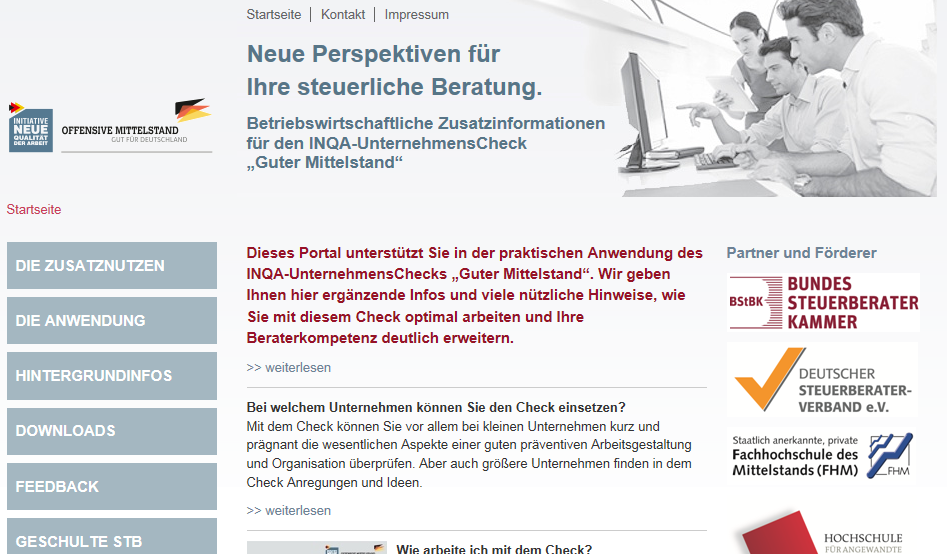 Die Offensive Mittelstand - Ein Netzwerk starker Partner
42
5.	Das betriebswirtschaftlicheBeratungstool
Betriebswirtschaftliches Beratungstool
Das betriebswirtschaftliche Beratungstool steht Steuerberatern zur Verfügung, welche sich zum Berater Offensive Mittelstand haben qualifizieren lassen.
Es wurde als „lebende“ Unterstützungsplattform konzipiert. Das heißt, es kann und soll jederzeit um weitere Informationen, Instrumente, Handlungshilfen, Praxisbeispiele ergänzt werden und somit noch mehr an Profil gewinnen.
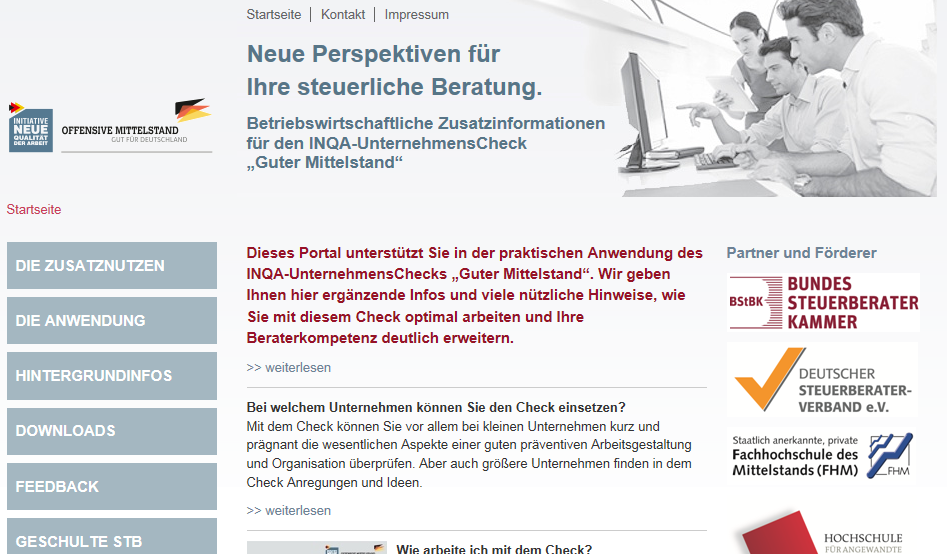 Lassen Sie uns einen Blick in das Tool werfen:
www.stb-zusatztool.de
Die Offensive Mittelstand - Ein Netzwerk starker Partner
43
5.	Das betriebswirtschaftlicheBeratungstool
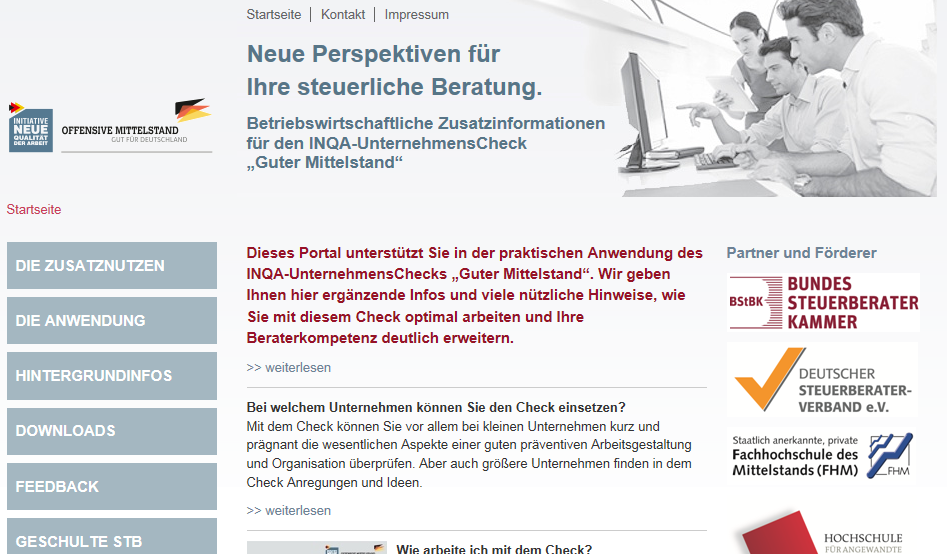 Die Offensive Mittelstand - Ein Netzwerk starker Partner
44
5.	Das betriebswirtschaftlicheBeratungstool
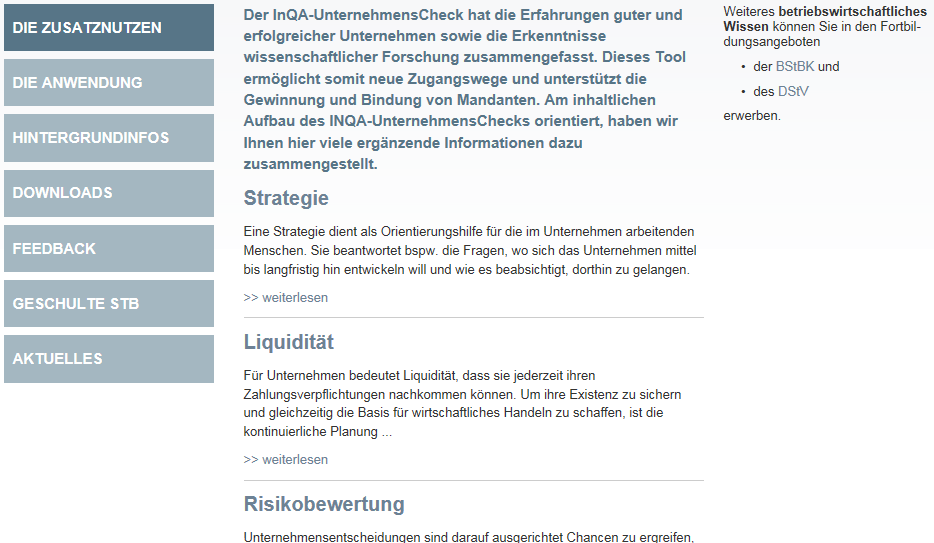 Die Offensive Mittelstand - Ein Netzwerk starker Partner
45
5.	Das betriebswirtschaftlicheBeratungstool
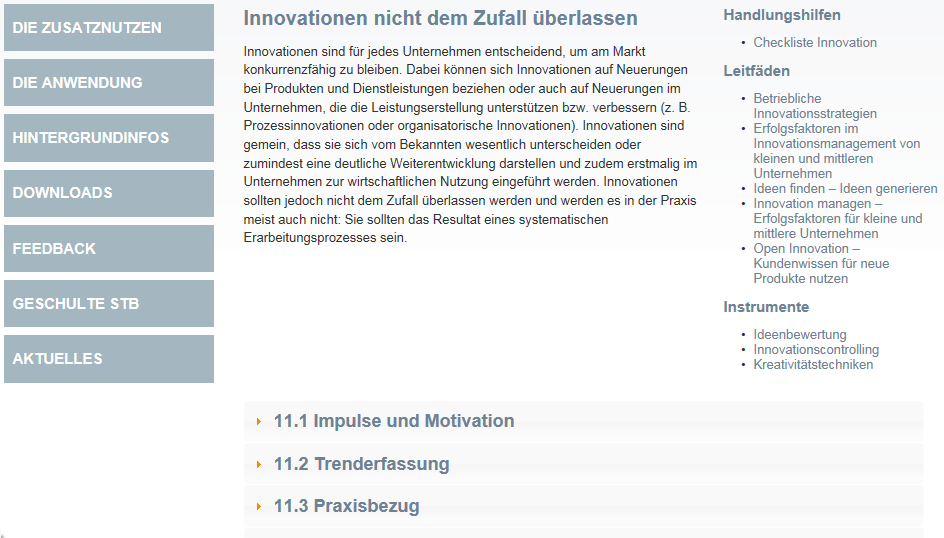 Die Offensive Mittelstand - Ein Netzwerk starker Partner
46
5.	Das betriebswirtschaftlicheBeratungstool
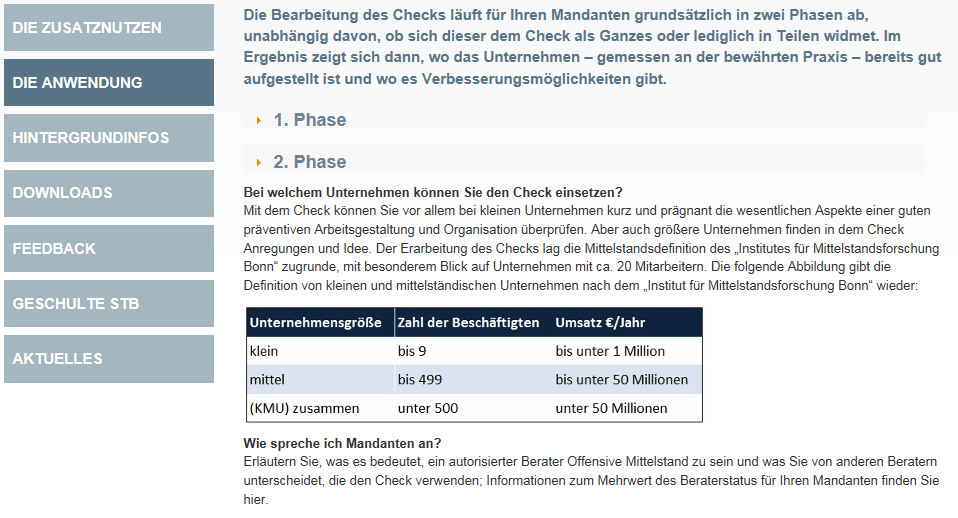 Die Offensive Mittelstand - Ein Netzwerk starker Partner
47
5.	Das betriebswirtschaftlicheBeratungstool
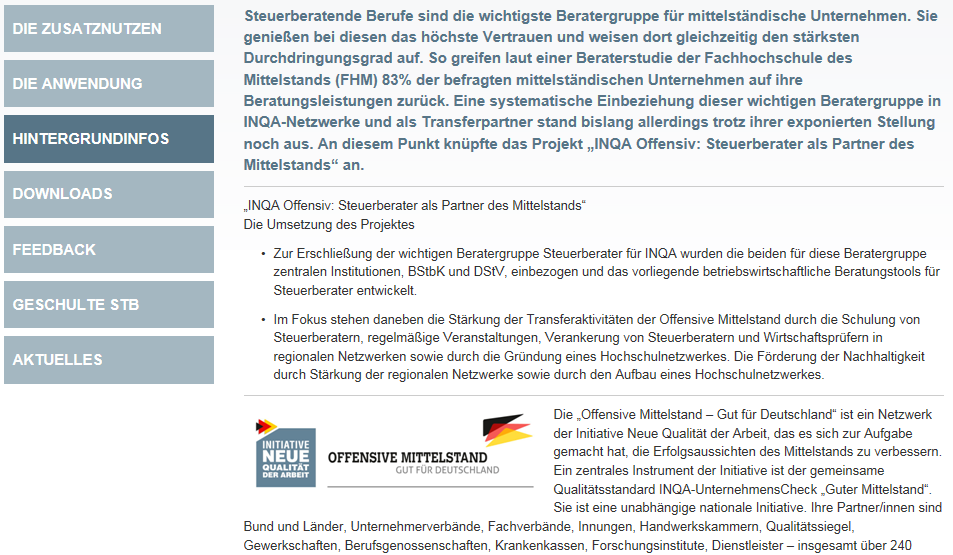 Die Offensive Mittelstand - Ein Netzwerk starker Partner
48
5.	Das betriebswirtschaftlicheBeratungstool
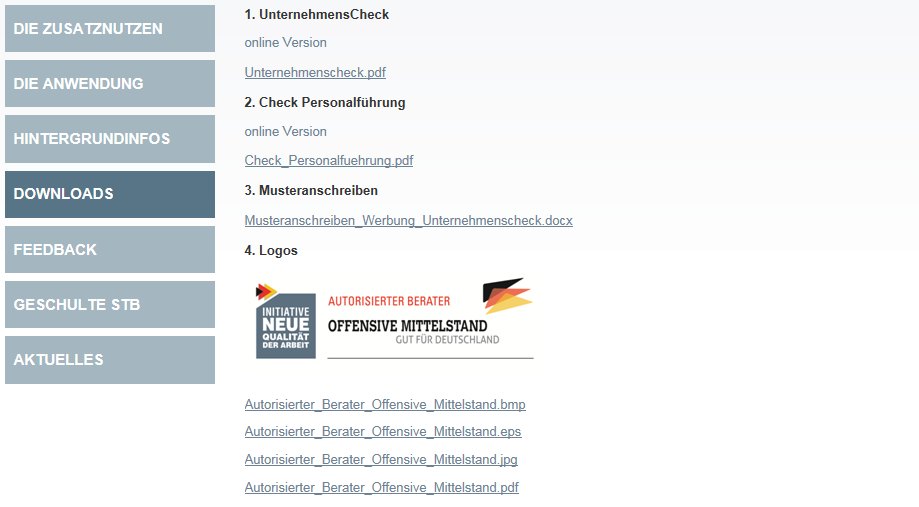 Die Offensive Mittelstand - Ein Netzwerk starker Partner
49
5.	Das betriebswirtschaftlicheBeratungstool
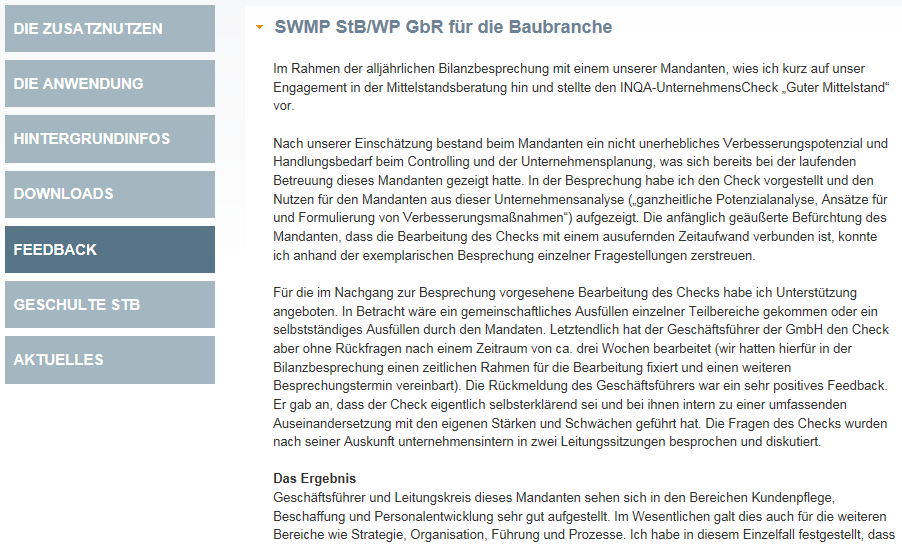 Die Offensive Mittelstand - Ein Netzwerk starker Partner
50
5.	Das betriebswirtschaftlicheBeratungstool
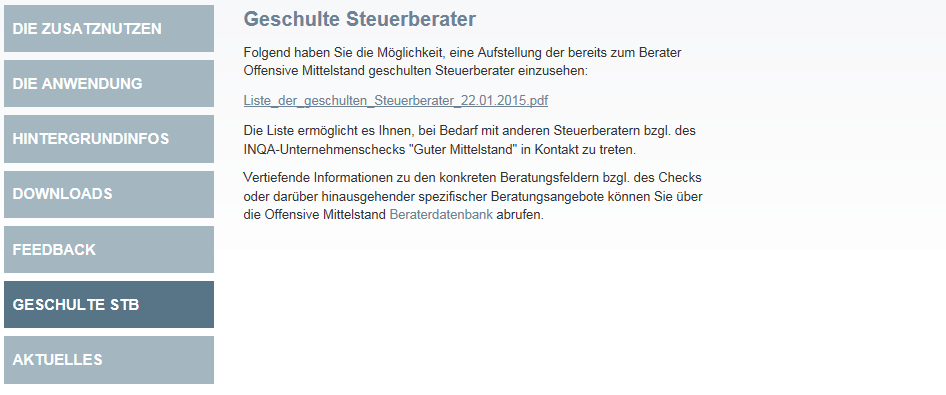 Die Offensive Mittelstand - Ein Netzwerk starker Partner
51
6.	Anknüpfungspunkte für die eigene Beratungsarbeit
Die Offensive Mittelstand - Ein Netzwerk starker Partner
52
6.	Anknüpfungspunkte für die eigene	Beratungsarbeit
Wann und wo kann ich den Check einsetzen?

Zum Beispiel:
 Einstiegsberatung
 Existenzgründerberatung
 Als Akquisitionsinstrument
 Als Potenzial-Analyse (eventuell auch als Teil einer Potenzialberatung)
 Als Ergänzung vorhandener Instrumente
 Als neutrales Instrument, das mehr als nur ein Fachthema abbildet (das 	auch zu weiteren Themen führt)
Die Offensive Mittelstand - Ein Netzwerk starker Partner
53
6.	Anknüpfungspunkte für die eigene	Beratungsarbeit
Wie kann ich den Check einsetzen?

Zum Beispiel:
 Der Unternehmer füllt den Check vor dem Beratungsgespräch aus. Der 	Berater nutzt die Ergebnisse für seine Beratung.
 Der Check wird gemeinsam von Berater und Unternehmer als Einstieg in 	eine Beratung bearbeitet.
 Der Berater nimmt den Check als einen gemeinsamen nationalen 	Qualitätsstandard und steigt mit der „Autorität“ des Standards in ein Thema 	ein.
 Der Berater führt ein Unternehmer-Seminar durch, in dem die  	Selbstbewertung durchgeführt wird – er versucht so Beratungsbedarf zu 	generieren.
Die Offensive Mittelstand - Ein Netzwerk starker Partner
54
6.	Anknüpfungspunkte für die eigene	Beratungsarbeit
Arbeitsauftrag
 Versetzen Sie sich einmal in die Rolle eines Mandanten, den Sie beraten 	oder betrachten Sie die Situation in Ihrem eigenen Unternehmen. Nutzen 	Sie den Check, indem Sie anhand von 3 Themen (zwei nahe und ein fernes) 	eine Potentialanalyse vornehmen.
 Wie würden Sie nach der Potentialanalyse weiter vorgehen? Leiten Sie aus 	den Ergebnissen einen Maßnahmenplan für Ihren Mandanten ab. Wie 	verbleiben Sie mit Ihrem Mandanten bei Themen, zu denen Sie Ihn nicht 	beraten können?
 Für die Bearbeitung des Arbeitsauftrages ist eine Zeit von 45 Minuten 	vorgesehen. Die Ergebnisse werden anschließend gemeinsam diskutiert, 	insbesondere mit Blick auf eine kritische Würdigung der Anwendbarkeit des 	Checks.
Die Offensive Mittelstand - Ein Netzwerk starker Partner
55
7.	Unternehmerseminar „Selbstbewertung Check  	‚Guter Mittelstand‘“
Die Offensive Mittelstand - Ein Netzwerk starker Partner
56
7.	Unternehmerseminar „Selbstbewertung 	Check ‚Guter Mittelstand‘“
Ziel 
	Die Unternehmer sollen den Check kennenlernen und die Selbstbewertung und Selbsterklärung in dem Seminar komplett bearbeiten. 
Zielgruppe
	– Unternehmer, Inhaber
	– Geschäftsführer
	– „Obere“ Führungskräfte 
aus Unternehmen mit 5 bis 50 Beschäftigten
Die Offensive Mittelstand - Ein Netzwerk starker Partner
57
7.	Unternehmerseminar „Selbstbewertung 	Check ‚Guter Mittelstand‘“
Nutzen für Berater
Berater erhalten über ein neues neutrales Instrument (nationaler Standard) Zugang zu Unternehmen.
Berater können Beratungsbedarfe kennenlernen.
Berater können als autorisierte „Berater Offensive
	Mittelstand“ der nationalen Qualitätsinitiative auftreten. 
Berater haben Zugriff auf ebenfalls autorisierte „Berater	
	Offensive Mittelstand“ anderer Themenfelder.
Berater profitieren von den Marketingmaßnahmen der
	Offensive Mittelstand.
Die Offensive Mittelstand - Ein Netzwerk starker Partner
58
7.	Unternehmerseminar „Selbstbewertung Check ‚Guter Mittelstand‘“
(Möglicher) Ablauf des Unternehmer-Seminars
Zum Beispiel von 18 Uhr bis 22 Uhr
Die Offensive Mittelstand - Ein Netzwerk starker Partner
8.	Beraterkompetenzliste
Die Offensive Mittelstand - Ein Netzwerk starker Partner
60
8.	Beraterkompetenzliste
Es wird auf der Homepage der Offensive Mittelstand eine Liste aller autorisierten „Berater/Dozenten Offensive Mittelstand“ geben. Dieser Liste sind Ihre Beratungsschwerpunkte zu entnehmen.

	3. Arbeitsauftrag:	
	Bitte geben Sie in der Unterlage an, in welchen Themenfeldern des Checks „Guter Mittelstand“ Ihre Beratungsschwerpunkte liegen – Ihre besondere Beratungskompetenz.
	Hierfür haben Sie 20 Minuten Zeit. Lesen Sie dazu den Check noch einmal.
Die Offensive Mittelstand - Ein Netzwerk starker Partner
61
9.	Qualitätssicherung der „Berater Offensive Mittelstand“
Die Offensive Mittelstand - Ein Netzwerk starker Partner
62
9.	Qualitätssicherung der	„Berater Offensive Mittelstand“
Klare Auswahlkriterien bei der Zulassung zu den Seminaren
 Jährlicher Erfahrungsbericht
 Erfahrungstausch, der von der Kerninstitution alle zwei Jahre durchgeführt 	wird. 
 Bei diesem Erfahrungsaustausch führt jeder Berater eine standardisierte 	Selbstbewertung  auf Grundlage des Checks durch.  Bestandteil dieser 	Selbstbewertung ist eine Selbstverpflichtung zur Verbesserungen der 	eigenen Beratung.
Die Offensive Mittelstand - Ein Netzwerk starker Partner
63
10. Ansprechpartner und Informations-möglichkeiten
Die Offensive Mittelstand - Ein Netzwerk starker Partner
64
10.	Ansprechpartner und Informations-möglichkeiten
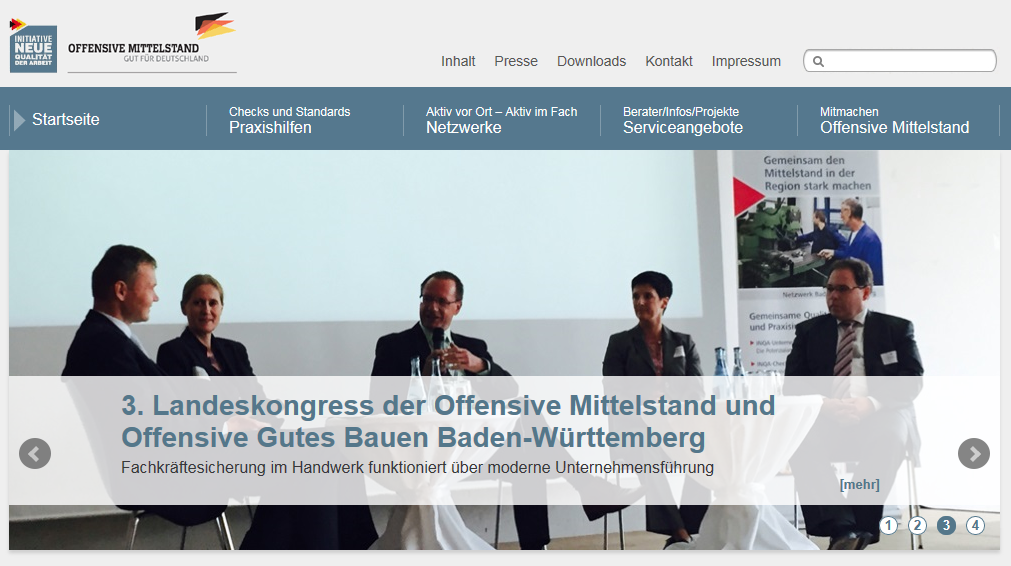 Wo finde ich was auf der Homepage? >>
Die Offensive Mittelstand - Ein Netzwerk starker Partner
65
10.	Ansprechpartner und Informations-möglichkeiten
Kontakt  Geschäftsstelle:

	 „Offensive Mittelstand – Gut für Deutschland“ 
		Theodor-Heuss-Str. 160	30853 Langenhagen	Telefon 06221 – 5108 22612	Fax 06221 – 5108-22198 	E-Mail: info@offensive-mittelstand.de
Die Offensive Mittelstand - Ein Netzwerk starker Partner
66
11. Weiterführende Instrumente, die mit dem 			Check verbunden sind
Die Offensive Mittelstand - Ein Netzwerk starker Partner
67
INQA-Unternehmenscheck „Guter Mittelstand“
11. Weiterführende Instrumente, die mit 	dem Check verbunden sind
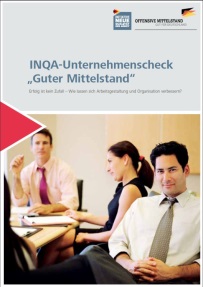 INQA-CheckPersonal-führung
INQA-CheckDiversity
INQA-CheckGesund-
heit
INQA-CheckWissen +Kompe-tenz
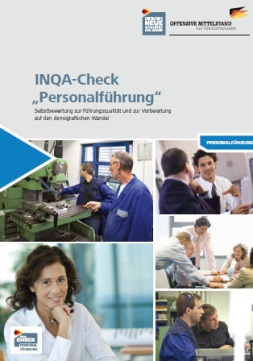 GDA-ORGAcheck
Weitere Branchen- und Themenchecks
Rote Schrift = diese Checks sind fertig
Die Offensive Mittelstand - Ein Netzwerk starker Partner
68
INQA-Unternehmenscheck „Guter Mittelstand“
11. Weiterführende Instrumente, die mit 	dem Check verbunden sind
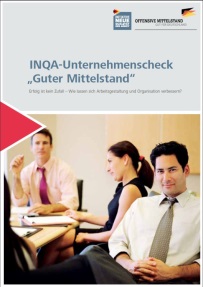 INQA-CheckPersonal-führung
INQA-CheckDiversity
INQA-CheckGesund-
heit
INQA-CheckWissen +Kompe-tenz
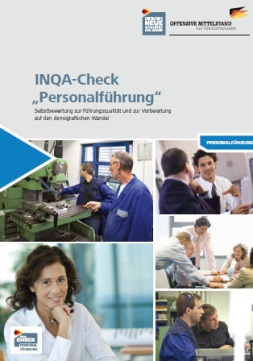 Alle Instrumente nach:
	der gleichen Systematik	der gleichen Methodik
	dem gleichen Aufbau
 	der gleichen Zielgruppe: KMU
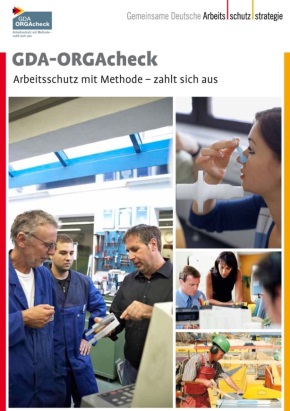 GDA-ORGAcheck
Weitere Branchen- und Themenchecks
Rote Schrift = diese Checks sind fertig
Die Offensive Mittelstand - Ein Netzwerk starker Partner
69
INQA-Unternehmenscheck „Guter Mittelstand“
11. Weiterführende Instrumente, die mit 	dem Check verbunden sind
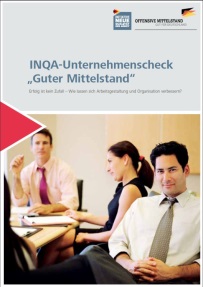 INQA-CheckPersonal-führung
INQA-CheckDiversity
INQA-CheckGesund-
heit
INQA-CheckWissen +Kompe-tenz
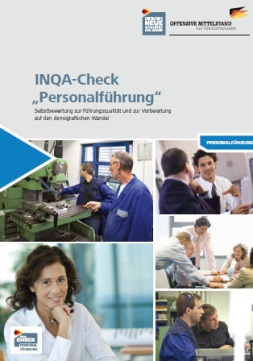 CASA-bauen
Check „Gute Büroarbeit“ 




Weitere Branchen-und Themenchecks
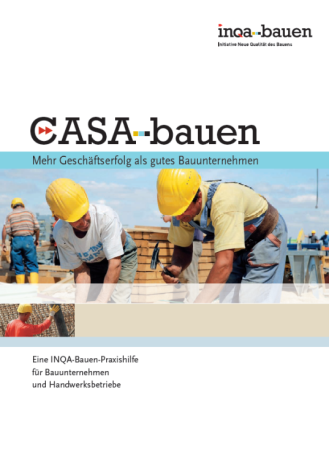 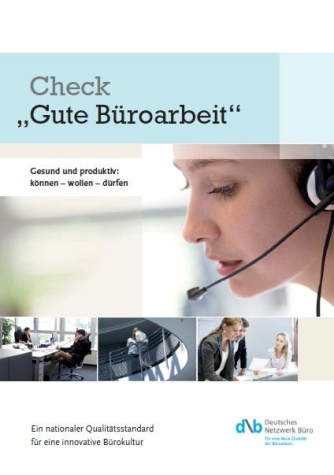 GDA-ORGAcheck
Weitere Branchen- und Themenchecks
Rote Schrift = diese Checks sind fertig
Die Offensive Mittelstand - Ein Netzwerk starker Partner
70
INQA-Unternehmenscheck „Guter Mittelstand“
11. Weiterführende Instrumente, die mit 	dem Check verbunden sind
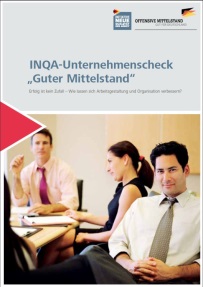 INQA-CheckPersonal-führung
INQA-CheckDiversity
INQA-CheckGesund-
heit
INQA-CheckWissen +Kompe-tenz
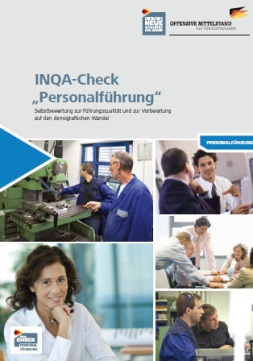 CASA-bauen
Check „Gute Büroarbeit“ 




Weitere Branchen-und Themenchecks
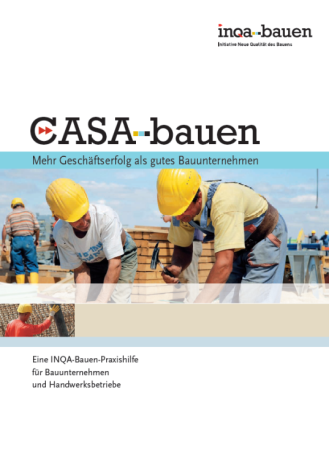 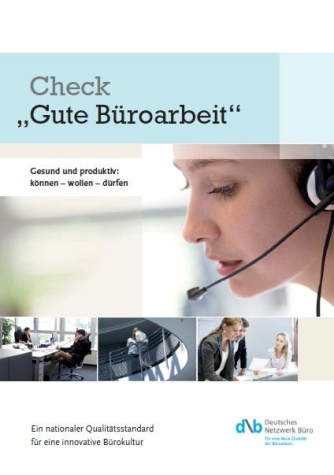 Spezifische Autorisierungerforderlich
GDA-ORGAcheck
Weitere Branchen- und Themenchecks
Rote Schrift = diese Checks sind fertig
Die Offensive Mittelstand - Ein Netzwerk starker Partner
71
11. Weiterführende Instrumente, die mit 	dem Check verbunden sind
Den demografischen Wandel als Chance sehen

Mit dem Check können Unternehmer gezielt ermitteln, wie sie auf die Anforderungen des demografischen Wandels vorbereitet sind und sie können betriebsspezifische Maßnahmen festlegen.

Der Check hilft auch, die Beschäftigten langfristig darin zu unterstützen, möglichst gesund und gerne im Unternehmen zu arbeiten.
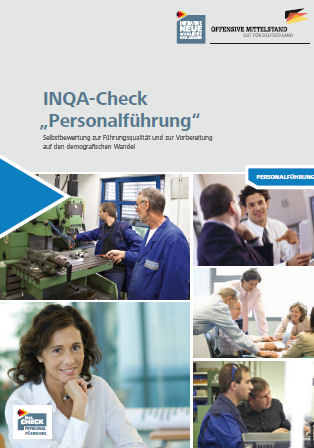 Die Offensive Mittelstand - Ein Netzwerk starker Partner
72
11. Weiterführende Instrumente, die mit 	 dem Check verbunden sind
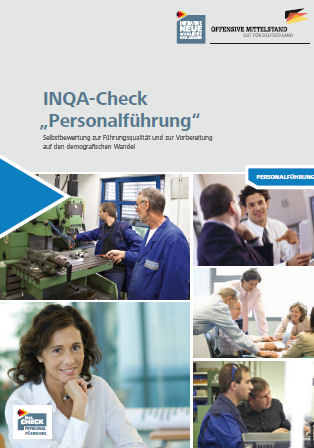 Der Check wurde gemeinsam von allen
Partnern der Offensive Mittelstand
entwickelt und erarbeitet.

Weitere Expertennetzwerke wie das Dex
(Demografie Experten e. V.) oder INQA
Demographie wurden eingebunden
Verabschiedet vom Plenum der Offensive Mittelstandals gemeinsamer Qualitätsstandard
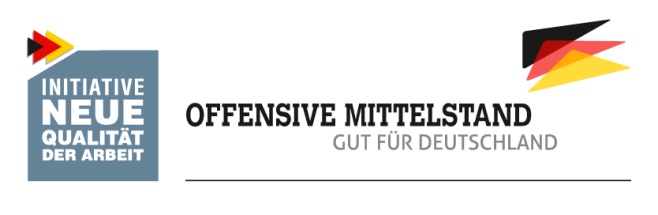 Die Offensive Mittelstand - Ein Netzwerk starker Partner
73
11. Weiterführende Instrumente, die mit 	 dem Check verbunden sind
INQA-Check „Personalführung“
	Personalplanung und -entwicklung
	Personalgewinnung
	Motivierender Personaleinsatz
	Interne Kommunikation als Führungsaufgabe
	Vielfalt unterschiedlicher Menschen gezielt 	einsetzen
	Grundhaltung gegenüber den Beschäftigten
	Werte und Prinzipien klären und vermitteln
	Die eigenen Stärken und Schwächen als 	Führungskraft kennen
Die Offensive Mittelstand - Ein Netzwerk starker Partner
74
11. Weiterführende Instrumente, die mit 	 dem Check verbunden sind
Beispiel„Top-down“ 
	Ein Unternehmen hat den INQA-Unternehmens-check gemacht und weitergehende Fragen zur Personalführung und zum demografischen Wandel.
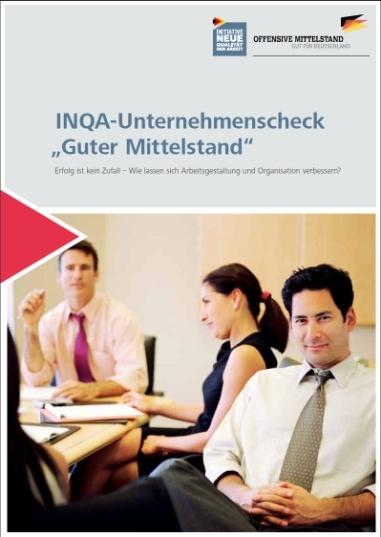 Einstieg mitINQA-Unternehmens-check
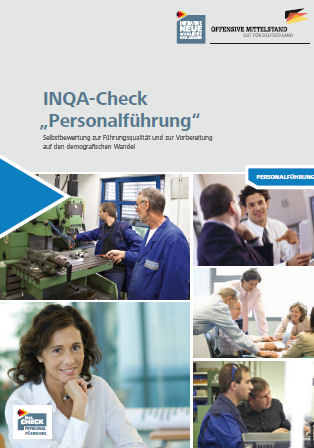 Vertiefung des Themas Personal mit
dem Check „Gute Personalführung“
Die Offensive Mittelstand - Ein Netzwerk starker Partner
75
11. Weiterführende Instrumente, die mit 	 dem Check verbunden sind
Beispiel
	„Bottom-up “ 
	Ein Unternehmen hat den INQA-Check „Personalführung“gemacht und stellt fest, dass es seinManagement systematischernach Verbesserungs-potenzialen  überprüfen sollte.
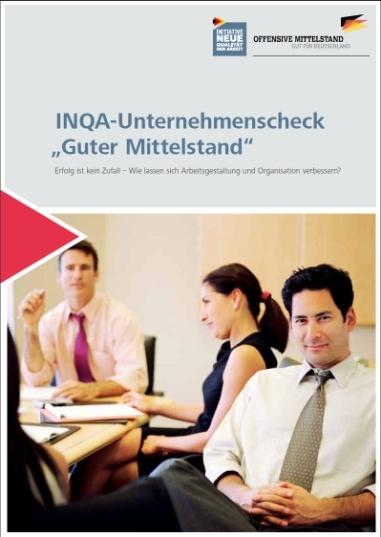 Vertiefung derBeschäftigung mitINQA-Unternehmens-check
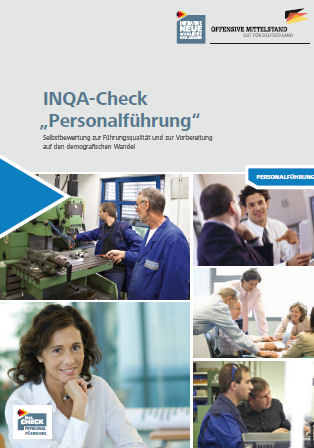 Einstieg mit demThema Personal mit demCheck „Gute Personal-führung“
Die Offensive Mittelstand - Ein Netzwerk starker Partner
76
11. Weiterführende Instrumente, die mit 	 dem Check verbunden sind
Bestellung:
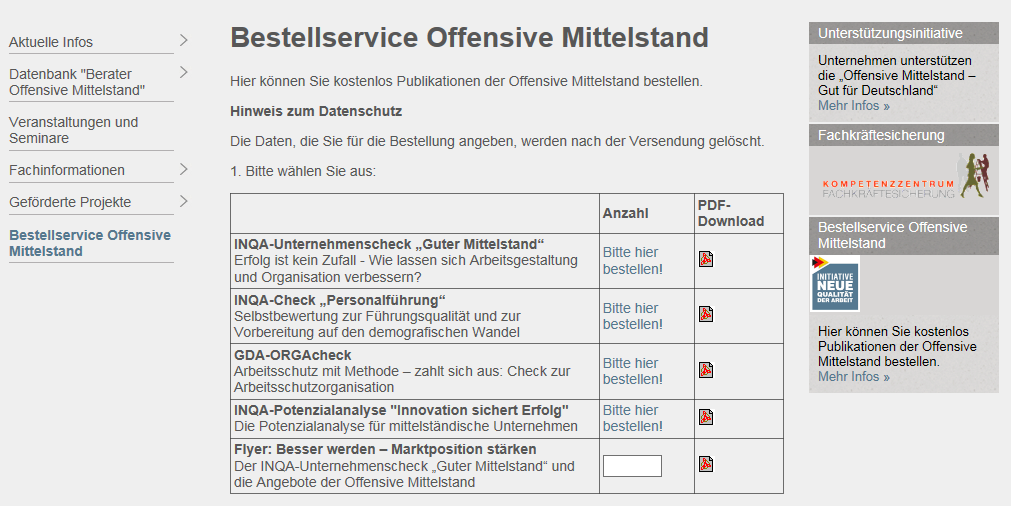 Die Offensive Mittelstand - Ein Netzwerk starker Partner
77
12. Feedback – Urkunden – Logo
Ihr Feedback:
 zur Initiative
 zu den Instrumenten
 zum Workshop
Die Offensive Mittelstand - Ein Netzwerk starker Partner
78
12. Feedback – Urkunden – Logo
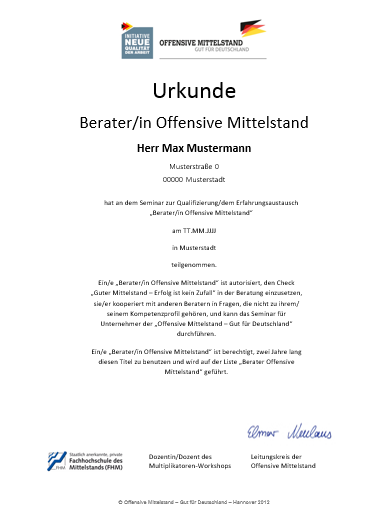 Die Offensive Mittelstand - Ein Netzwerk starker Partner
79
12. Feedback – Urkunden – Logo
Verwendung des Logos
Berater dürfen das Logo der „Autorisierter Berater – Offensive Mittelstand“ auf ihrer Homepage und auf Geschäftspapieren führen – gemäß den Vorgaben der Wort-Bild-Marke der „Offensive Mittelstand“. Die Verwendung des Logos muss der Geschäftsstelle vorab schriftlich angezeigt werden. Das Logo erhält der Berater auf Anforderung von seiner Kerninstitution.
Die Offensive Mittelstand - Ein Netzwerk starker Partner
80
Vielen Dank für Ihre Aufmerksamkeit.
Die Offensive Mittelstand - Ein Netzwerk starker Partner
81